ΓιαουρτογλυκόΕΡΓΑΣΤΗΡΙΟ ΜΑΓΕΙΡΙΚΗΣ ΕΕΕΕΚ ΚΑΛΛΙΘΕΑΣ
Παπαθανασίου Αλέξης   ΠΕ 80
Γιαουρτογλυκό
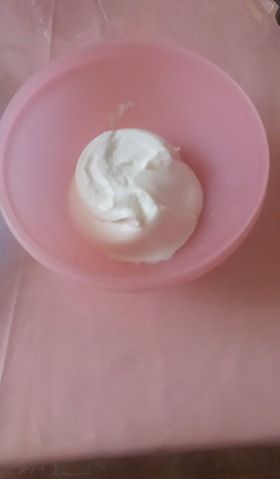 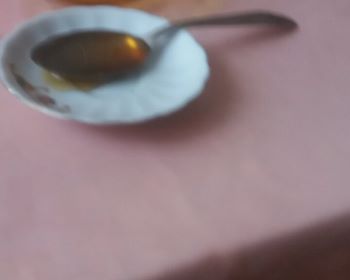 Υλικά για 1 μερίδα
1 κουτάκι γιαούρτι
8 μπισκότα πτι μπερ
1 κουταλιά της σούπας μέλι
1 κουταλιά του γλυκού κανέλα
Παπαθανασίου Αλέξης   ΠΕ 80

ΕΡΓΑΣΤΗΡΙΟ ΜΑΓΕΙΡΙΚΗΣ ΕΕΕΕΚ ΚΑΛΛΙΘΕΑΣ
Γιαουρτογλυκό
Εκτέλεση
1. Σπάω τα μπισκότα 
με το χέρι
2. Ρίχνω στο μπλέντερ 
το γιαούρτι
3. Ρίχνω στο μπλέντερ 
το μέλι
Παπαθανασίου Αλέξης   ΠΕ 80

ΕΡΓΑΣΤΗΡΙΟ ΜΑΓΕΙΡΙΚΗΣ ΕΕΕΕΚ ΚΑΛΛΙΘΕΑΣ
Γιαουρτογλυκό
Εκτέλεση
4. Ρίχνω στο μπλέντερ 
την κανέλα
5. Ρίχνω στο μπλέντερ 
τα μπισκότα
6. Χτυπάμε τα υλικά 
για 2 – 3 λεπτά μέχρι 
να γίνουν κρέμα
Παπαθανασίου Αλέξης   ΠΕ 80

ΕΡΓΑΣΤΗΡΙΟ ΜΑΓΕΙΡΙΚΗΣ ΕΕΕΕΚ ΚΑΛΛΙΘΕΑΣ
Γιαουρτογλυκό
Καλή επιτυχία
Σερβίρουμε με κανέλα
Έτοιμο!!!!
Παπαθανασίου Αλέξης   ΠΕ 80

ΕΡΓΑΣΤΗΡΙΟ ΜΑΓΕΙΡΙΚΗΣ ΕΕΕΕΚ ΚΑΛΛΙΘΕΑΣ